A 2 Z of GST Act
CA Arpan Bohra

Arpan Bohra & Co., 
Chartered Accountants
Assessments under GST & Departmental Audit

Hyderabad Branch of SIRC of ICAI
www.arpanbohra.co.in
Definition of Assessment – Clause 2(11)
Section 2(11), “Assessment” means determination of tax liability under this Act 
and Includes 
self assessment, 
re-assessment, 
provisional assessment, 
summary assessment and 
best judgment assessment
Assessment related Sections
Scrutiny Assessment (Sec 61 – Rule 99)
Returns filed u/s 39 to be scrutinized by the Proper Officer.

  Discrepancies noticed to be served in Form ASMT-10.

  Taxpayer to pay the amount in demand or revert in Form ASMT-11 with proper explanations, within  
     30 days of the notice. In case of satisfactory revert, Proper Officer to revert in Form ASMT-12.

  In case no satisfactory revert received with 30 days (or extension, if any), or if the taxpayer doesn’t      
     take corrective actions, Proper Officer to initiate provisions of Audit, Inspection or Demand and 
     Recovery under the Act.

     Example: Discrepancy in GSTR-3B ITC and GSTR-2A.
Notice for 
discrepancies in 
returns after scrutiny in Form ASMT-10
Furnishing information 
against notice in 
Form ASMT-11
Order of acceptance
 of reply in 
Form ASMT-12
Scrutiny Assessment (Sec 61 – Rule 99)
The proper officer may take action in form of
Sec 65 – referring for audit 
Sec 66 – referring for special audit 
Sec 67 -  referring for inspection / search
Sec 73 or 74 – Issuance of SCN
Tools
DGRAM (Directorate General of Risk Assessment & Management) 


ADVAIT (Advanced Analytics in Indirect Taxes)
Departmental Audit under GST
Audit -
Section 2(13) “audit” means,-

    the examination of records, returns and other documents maintained or furnished    
      by the registered person under this Act or the under rules,

    to verify the correctness of turnover declared, taxes paid, refund claimed and input 
      tax credit availed, and

    to assess his compliance with the provisions of this Act or the rules made                   
      there under;
Audit -
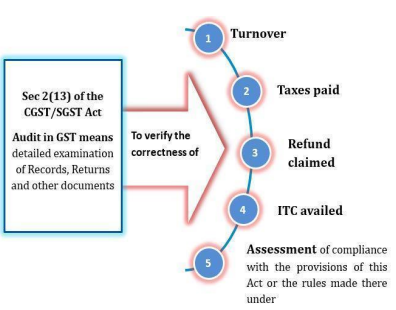 GST audit is not restricted to the reconciliation of only the tax liability & payment of tax by a taxable person
but its scope is also extended to assessment with reference to the provisions of GST laws.
Types of Audit under GST Law
Audit under
GST
Turnover based 
Audit by taxpayer
Audit by GST Tax 
Authorities
Sec 35(5)
Sec 65  
General Audit
     (Order by 
   Commissioner)
Sec 66
Special Audit by 
 CA nominated by          
 Commissioner
General Audit (Sec 65)
Sec. 65 of CGST Act, 2017: 
The Commissioner or any officer authorized by him, by way of a general or a specific order, may undertake audit of any registered person for such period, at such frequency and in such manner as may be prescribed. 
The officers referred to in sub-section (1) may conduct audit at the place of business of the registered          person or in their office. 
The registered person shall be informed by way of a notice not less than fifteen working days prior to the    conduct of audit in such manner as may be prescribed. 
The audit under sub-section (1) shall be completed within a period of three months from the date of            commencement of the audit: 
Provided that where the Commissioner is satisfied that audit in respect of such registered person cannot be completed within three months, he may, for the reasons to be recorded in writing, extend the period by a further    period not exceeding six months.
General Audit (Sec 65)
Explanation.––For the purposes of this sub-section, the expression “commencement of audit” shall mean the date on which the records and other documents, called for by the tax authorities, are made available  by the registered person or the actual institution of audit at the place of business, whichever is later. 
5.      During the course of audit, the authorised officer may require the registered person,— 
         (i) to afford him the necessary facility to verify the books of account or other documents as he may require 
         (ii) to furnish such information as he may require and render assistance for timely completion of the audit. 
6.      On conclusion of audit, the proper officer shall, within thirty days, inform the registered person, whose     records are audited, about the findings, his rights and obligations and the reasons for such findings. 
7.     Where the audit conducted under sub-section (1) results in detection of tax not paid or short paid or          erroneously refunded, or input tax credit wrongly availed or utilised, the proper officer may initiate action          under section 73 or section 74.
Audit
101. (1) The period of audit to be conducted under sub-section (1) of section 65 shall be a financial year [or part thereof] or multiples thereof.
(2) Where it is decided to undertake the audit of a registered person in accordance with the provisions of section 65, the proper officer shall issue a notice in FORM GST ADT-01 in accordance with the provisions of sub-
section (3) of the said section.
(3) The proper officer authorized to conduct audit of the records and the books of account of the registered person shall, with the assistance of the team of officers and officials accompanying him, verify the documents on the basis of which the books of account are maintained and the returns and statements furnished under the provisions of the Act and the rules made thereunder, the correctness of the turnover, exemptions and deductions claimed, the rate of tax applied in respect of the supply of goods or services or both, the input tax credit availed and utilized, refund claimed, and other relevant issues and record the observations in his audit notes.
(4) The proper officer may inform the registered person of the discrepancies noticed, if any, as observed in the audit and the said person may file his reply and the proper officer shall finalize the findings of the
audit after due consideration of the reply furnished.
(5) On conclusion of the audit, the proper officer shall inform the findings of audit to the registered person in accordance with the provisions of sub- section (6) of section 65 in FORM GST ADT-02.
Audit Preparation and Verification
1.  Selection of registered persons for audit 
    The selection of registered persons would be done based on the risk evaluation method prescribed by the    Directorate General of Audit in consultation with the Directorate General of Analytics and Risk Management. The risk evaluation method would be separately communicated to the Audit Commissionerates during the  month of January/February of every year. The risk assessment function will be jointly handled by the             Directorate General of Audit and the Risk Management section of GST Audit Commissionerates. The Risk     Management section of GST Audit Commissionerate would ensure availability of registered person-wise data which would facilitate risk 

2.  Profiling of registered person:
Audit requires a strong database for profiling each registered person so that risk-factors relevant to a              registered person may be identified in a scientific manner and audit is planned and executed accordingly.      Some of the relevant data has to be collected from the registered person during the course of audit, while     the rest is to be extracted from the, application for registration, registration documents and returns filed by  the registered person as well as from his annual return, E-way Bills, reports/returns submitted to regulatory authorities or other agencies, Income Tax returns, contracts with his clients, audit reports of earlier periods  as well as audits conducted by other agencies, like office of C&AG, etc. most of which will be available in        GSTN.
Audit Preparation and Verification
3.  Reviewing the taxpayer data:

The first step towards an effective audit is to review all relevant information about the registered person.     Annexure GSTAM – I contains details of all the relevant data required for review. 

4.  Allocation of audits amongst the audit parties: 

The audit schedule should also mention the Group No. of the audit groups to conduct audit of a particular    unit. It must be ensured that the group members of the audit party are fully trained for conducting audit in  accordance with the guidelines.

5.  Action to be taken by the Audit Group: 

All units listed to be audited should be intimated at least 15 days before the commencement of audit             verification in their premises. A format of the letter (ADT – 01) intimating the registered person about the     audit and the records/documents to be provided to the auditors has been notified under CGST Rules, 2017.
Audit Preparation and Verification
6.  Desk Review 
Information of taxpayer: The auditor should also obtain the latest Trial Balance Sheet, Tax Audit Report, Annual Financial Statement, Cost Audit Report or any such document prepared or published after the last updating of      information. From the scrutiny of these documents, certain points may further emerge for inclusion in the audit plan 

Ratio analysis of Database: All receipts of the taxpayer need to be tested for GST liability. Analysis of exports       turnover, turnover of non-taxable and exempted goods and services gives a clear picture of the amounts which   were not considered for Tax payment. From the Annual Financial Statements, it is possible to work out important financial ratios. The said ratios should be compared with the ratios of earlier year and wherever significant           variation is noticed, these areas may be selected for audit verification. 

Reconciliation of data with third party information: The unit assessable value of the registered person can be    compared with that of another registered person supplying the same supply. This method would give an idea     whether the valuation and duty calculation system of the registered person is a high/low risk area.
Audit Preparation and Verification
Revenue Risk Analysis: Risk Analysis is a method of identifying potential revenue risk areas by employing modern techniques. It can be carried out by 
(i) reconciling various specific financial data, comparing it with different business accounts/documents
(ii) deriving certain data and comparing with the actual figures of the financial documents  

Trend Analysis:  Trend analysis is a type of computational support needed for the analysis preparatory to planning, by analysing historical data and working out future projections 

Audit Plan: 
Audit Plan is the most important stage before conduct of audit. All the previous steps are actually aimed at          preparation of a purposeful Audit Plan. 
Audit plan should be a detailed plan of action, preferably in a standard format. The audit plan should be               consistent with the complexity of the audits.
The summary results of desk review, along with the completed Working Papers, should be submitted to the        Deputy/Assistant Commissioner for approval and guidance 
The audit plan must be discussed with the Deputy Commissioner / Assistant Commissioner of the Circle and        should be finalised after approval by the Commissioner/ Additional/ Joint Commissioner/ Deputy/ Assistant       Commissioner as the case may be.
www.arpanbohra.co.in
Audit Preparation and Verification
The audit group should put up documents received, along with filled in Questionnaire and working papers in the prescribed proforma, related to top five units of each audit circle mentioned in the Annual Plan for audit                coverage to the Commissioner and the rest to the Additional / Joint Commissioner through Deputy / Assistant     Commissioner in-charge of Circle, for approval of the audit plan 

Audit Verification Audit verification involves verification of data and actual verification of documents submitted   at the time of desk review, verification of points mentioned in the audit plan. 

Evaluation of the Internal Controls: In this regard, an auditor should normally examine the following: 
i. Characteristics of the company’s business and its activities. 
ii. System of maintenance of records and accounts. 
iii. Identifying the persons handling records for accounting purposes. 
iv. Allocation of responsibilities at different levels. 
v. System of internal checks. 
vi. System of movement of documents having relation to duty/tax assessment. 
vii. Inter-departmental linkages of documents and information. 
viii. System of own internal audit.
Audit Preparation and Verification
The audit group should put up documents received, along with filled in Questionnaire and working papers in the prescribed proforma, related to top five units of each audit circle mentioned in the Annual Plan for audit                coverage to the Commissioner and the rest to the Additional / Joint Commissioner through Deputy / Assistant     Commissioner in-charge of Circle, for approval of the audit plan 

Audit Verification Audit verification involves verification of data and actual verification of documents submitted   at the time of desk review, verification of points mentioned in the audit plan. 

Evaluation of the Internal Controls: In this regard, an auditor should normally examine the following: 
i. Characteristics of the company’s business and its activities. 
ii. System of maintenance of records and accounts. 
iii. Identifying the persons handling records for accounting purposes. 
iv. Allocation of responsibilities at different levels. 
v. System of internal checks. 
vi. System of movement of documents having relation to duty/tax assessment. 
vii. Inter-departmental linkages of documents and information. 
viii. System of own internal audit.
Audit Preparation and Verification
Techniques for evaluation of the Internal Controls. 
Walk-through 
ABC Analysis 

 Physical Verification of Documents 
   A detailed scrutiny of the financial records of the registered person becomes imperative, if any issue is noticed   at the time of Desk Review. The documents to be examined include Annual Financial Accounts containing            Director’s Report, Statutory Auditor’s Report, Balance Sheet and Profit & Loss Account 

 Working Papers 
The working papers form the basis of audit objection. They also show the detailed steps undertaken by the auditor during the preparation and conduct of the audit. Therefore, they should be filled carefully, giving observations and conclusions of the auditor duly supported by evidences/documents, wherever required. 

In case it is not possible to conduct Audit within three months period, Circle DC/AC is to submit proposals for       extension of time limit for completion of audit well in advance and the fact of such grant of extension by                Commissioner is to be intimated to the registered person
Audit Preparation and Verification
Apprising the registered person of irregularities noticed and ascertaining his view point 
It is important that the auditor discusses all the objections with the registered person before preparing draft        audit report.  

 Suggestions to Registered person for future compliance 
Before leaving the registered person’s premises, the auditor must discuss future compliance issues with the          senior management of the registered person
Process Flow
ADT-01 Format
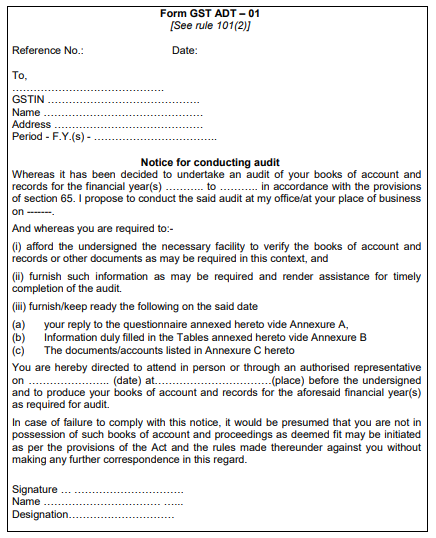 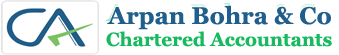 ADT-02 Format
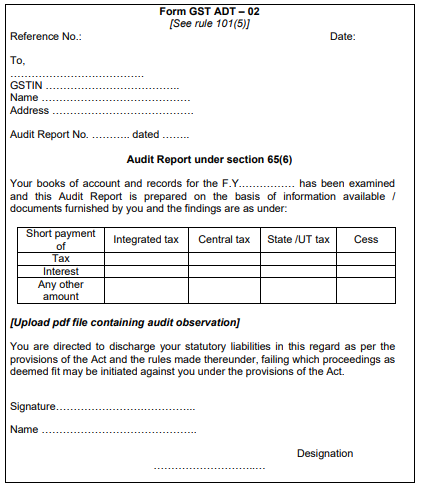 Commencement of Audit
As per Explanation to Section 65(4) of the CGST/SGST Act, 2017             commencement of audit‘ shall mean the date on which the records and other documents, called for by the tax authorities, are made available by the registered person or the actual institution of audit at the place of business, whichever is  later.
SCN
Where it appears to the proper officers that any tax has 
not been paid or short paid any tax or
any amount is erroneously refunded or
input tax credit has been wrongly availed or utilized
The proper officer shall invoke the following provisions
Section 73 – for a reason being other than fraud or willful misstatement or suppression of liability.
Section 74  -  for a reason being fraud or willful misstatement or suppression of liability.
Section 74A (FY 2024-25 onwards)
Different possible scenarios during the conduct of audit
Different possible scenarios during the conduct of audit
The auditee is found non-existent (JO & EW)
GSTIN/Registration Certificate (RC) of taxpayer is cancelled (JO & EW)
Taxpayer is existent but documents are seized (JO, MC)
Investigation/verification by some other wing/agencies are going on 
During examination the business model of the auditee is found fraudulent (EW) 
During audit it appears that the taxpayer is engaged in certain fraudulent activities
Taxpayer is not cooperating with the audit team (EW)
Areas which the department may check
Areas which the department may check
Nature of business and the revenue streams
Books of accounts, records & Audited Financial statements (entity level and GSTIN level)
Annual return (FORM GSTR-9)
Reconciliation Statement (FORM GSTR-9C)
Incomes
Types of supplies – intra-state supply; inter-state supply; exports; nil rated supply; non-GST Supply; no Supply, deductions; exemptions.\
Rate of tax applicable
Areas which the department may check (Contd…)
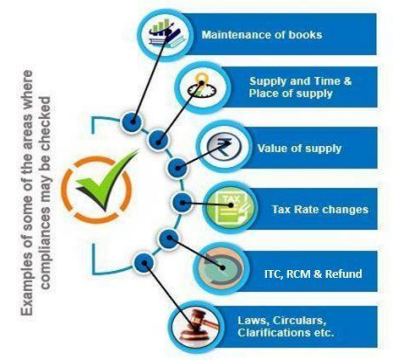 Expenses

 Reverse Charge
 Input Tax Credit – GSTR 2A vs GSTR 3B; Reversal under Rule 36(4); 
blocked credit; apportionment u/r. 42 & u/r. 43 of CGST Rules, 2017

Tax paid – Cash + Credit
Refunds claimed
Preparatory measures
Prepare a note on nature of business and revenue streams.
Prepare an organisation structure and also persons responsible for interface with auditors and give their co-ordinates.
Prepare a process flow / note on how the trial balance and financial statements at the GSTIN level is arrived at from the entity level Audited Financial statement.
Check whether the books of accounts and records are at the place of business. Failure to keep the books of accounts and records at that place would be presumed that you are not in possession of books and records.
Place – if auditor wants to do the audit at his office – should be OK.
Although Annual return and Reconciliation Statement have already been filed when the auditor arrives, check them once again before submission. If there are discrepancies it may still be explainable to the auditors or necessary remedial steps can be taken before audit commences.
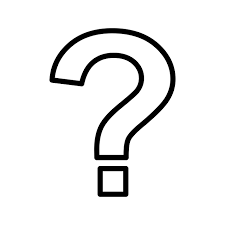 Preparatory measures
Preparatory measures
Income in the Financial Statements
Divide income into the above categories (Illustrative)
Other Income
Identify and quantify Nil rated and exempt supplies. Document reasons for exemptions where the exemptions are conditional and document how the conditions are fulfilled and keep proofs ready.
REIMBURSEMENTS – keep separate account and explanation why not taxable and complies with all conditions under rule 33 of CGST Rules [Pure agent] with documentary proof.
Preparatory measures
Income in the Financial Statements (Contd…)
Trade discount 
Credit notes (Commercial/Financial Credit Notes Vs GST Credit Notes) 
(Residuary item in reconciliation of turnover): Adjustments in turnover due to ‘other reasons’: Keep details (should not be merely a balancing figure).
Details of supplies on which tax is to be paid by the recipient on reverse charge basis.
Preparatory measures
Expenses in the Financial Statements
Reverse Charge payments
Keep details of all RCM payments declared in the Annual Return.
Prepare reconciliation in all the cases where RCM applicable with financial statements Input Tax Credit

Input Tax Credit
Keep details of ITC availed in GSTR 3B giving complete details of vendor, GSTIN details, invoice no. date, value, tax, etc.
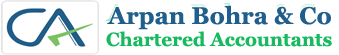 Preparatory measures
Expenses in the Financial Statements (Contd…)
Input Tax Credit (Contd…)
Details of amount reversed in GSTR 3B:
Invoices not appearing in GSTR-2B.
For Non-payment of consideration within 180 days [r.37].
Apportionment under Rule 42 and 43. It is advisable to keep a process note on how the apportionment is done.
Credit Notes Issued. 
Details of ITC reclaimed
Keep details of amount of ITC utilised for tax payment.
Preparatory measures
Most of the details in Form GSTR-9 [Annual Return] flows from:
GSTR-1 [Details of outward supplies of goods or services]
GSTR-3B [details of outward and inward supplies, ITC, tax paid etc.]
GSTR-2A [Auto-populated ITC based on suppliers’ GSTR 1]
Check if the details in GSTR 9 and these forms and statements match and if there are differences keep a reconciliation of the differences

Non-recurring events (Fire Incident, etc.,)
On Ground Handling
On Ground Handling
Keep the auditor always in good cheer! Avoid confrontation on any point.
Give all the process notes and reconciliations and explain how the figures in the Annual return (GSTR 9) and the Reconciliation statement (GSTR 9C) for the financial year under audit have been arrived at from the audited financial statements. This will give comfort to the auditor.
Evidence of audit to claim limitation subsequently:
Record of visit by audit party – Log book to be maintained
Insist to give audit objections / information required in writing.
Information/ details / replies to be furnished to the audit party under a covering letter.
Insist to give audit report in writing
[Audit objections & Audit report to be in ‘writing’ not ‘verbal’- Section 65(6),Rule 101(4) & 101 (5)- words are ‘inform’. For Final Audit report the law itself provides for a Form ADT – 2. For audit objections – CBIC’s GST Audit Manual 2019 (Directorate of Audit) para 5.14 – page 46 states audit objections must be in ‘writing’].
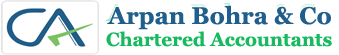 On Ground Handling
Verify facts and figures before submitting to the audit party – Basic Investigation 
In case auditor wants to issue a SCN on any point try and restrict it only to law and clear all differences in facts and figures.
Reply to SCN – Additional Grounds
Audit procedure prescribed under Section 65 are Not Followed
Majority of the SCNs issued are completely vague and lack details
	- Demand is raised on complete turnover adopting to highest rate of Tax 
	- Denial of ITC referring it to Sec 155
Issuance of Notices based on mere assumptions and presumptions
	-  Common ITC 
	-  Denial of ITC Section 17(5)  
The return scrutiny procedure prescribed under Section 61 is not being followed
Duplication of Demand on the same issues in multiple SCN’s
Issuance of SCN even for the periods where the audit is already completed
Reply to SCN – Additional Grounds
Non-consideration of information being submitted during Audit (Eg: updated GSTR-2A, Extract of Invoice /    ledgers, Financial Credit Notes, etc., )
Notices are generated using the system without giving proper logic / reasons / unsigned notices / few also    lack the basic details.
Automated reminders just to comply with the statutory provisions of providing three Personal Hearing.
Issuance of SCNs without understanding the Financial Statements (Eg: Discount)
Annexure to the Show Cause Notice lack Reasoning and no legal reference is made. 
Discrepancies in the amounts mentioned in Summary SCN and detailed SCN
Issuing time barred notices
Time Limits
Time Limits
Note: The commissioner not below the Rank of Joint Commissioner may extend the time limit for issuance of order by further 6 months.
Post Receipt of Order
Thank You
CA Arpan Bohra
9030499151
ab@arpanbohra.co.in